Why Study Persuasion?
Ch. 1
Ch 1 - Why Study Persuasion
Intro
It’s Pervasive
It’s Hard to Do
“Evil P-Word”?
Hitler, Manson, Bin Laden
Backbone of Much Communication
Accepted Professions
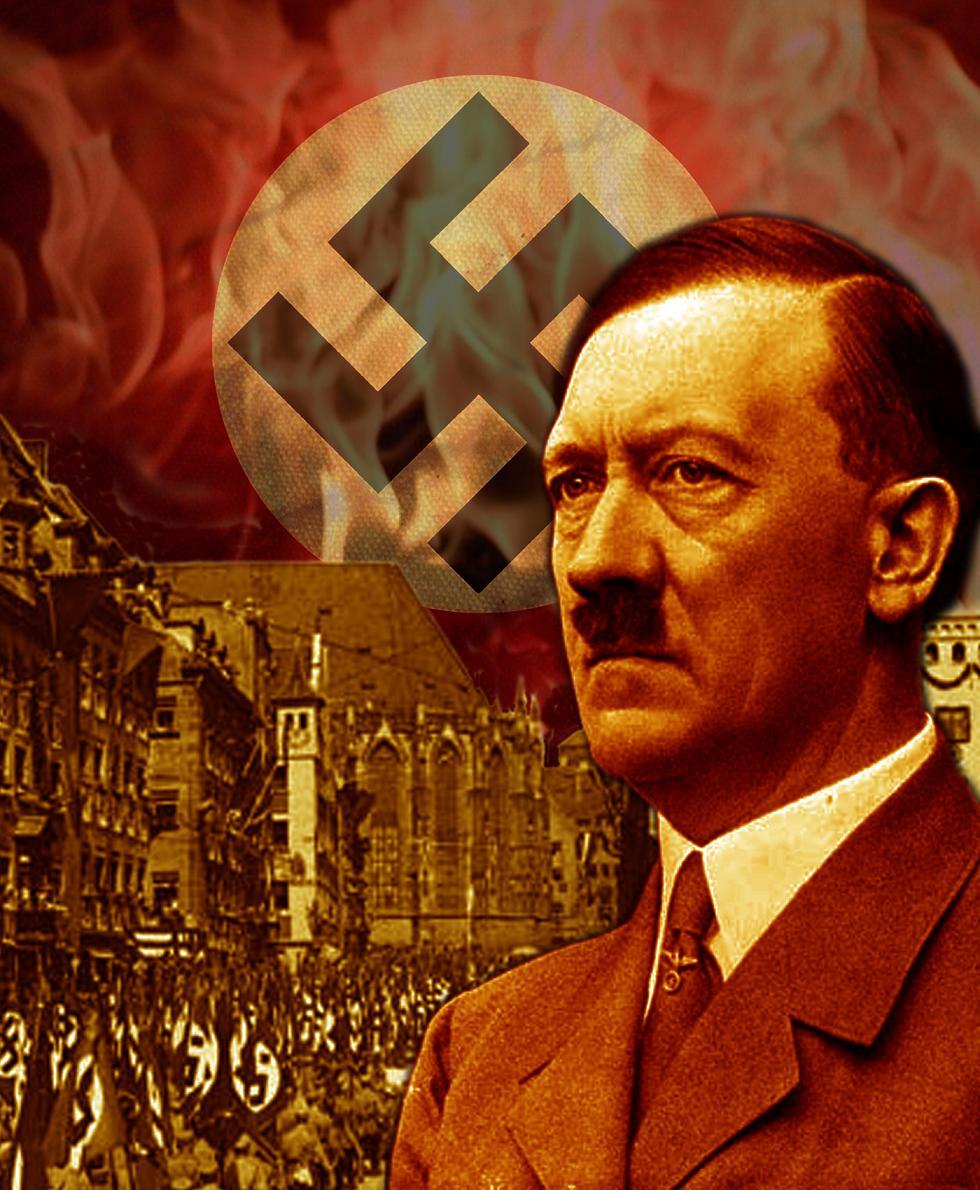 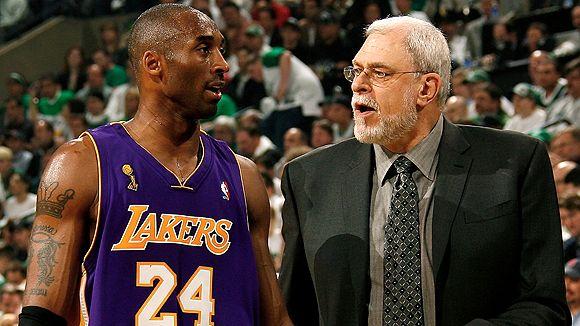 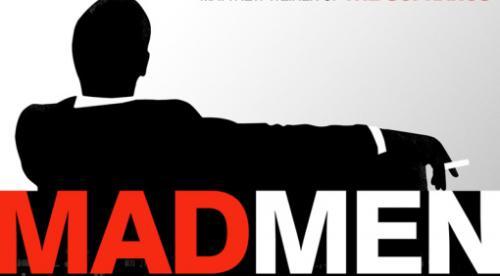 It’s Everywhere
Obvious (Advertising, Politics, Religion)
Sciences
Arts
Interpersonal Settings
Other Contexts
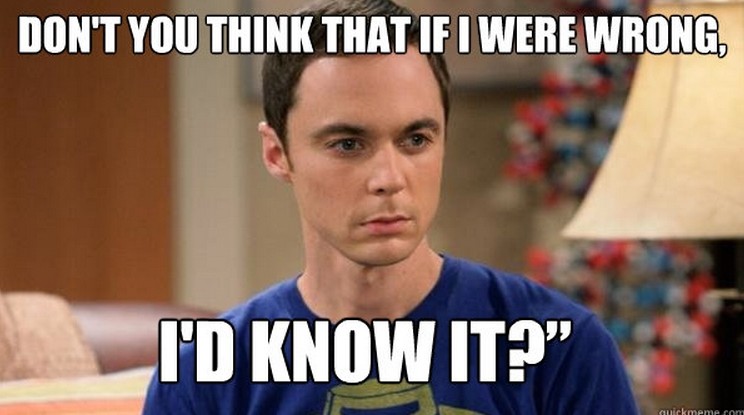 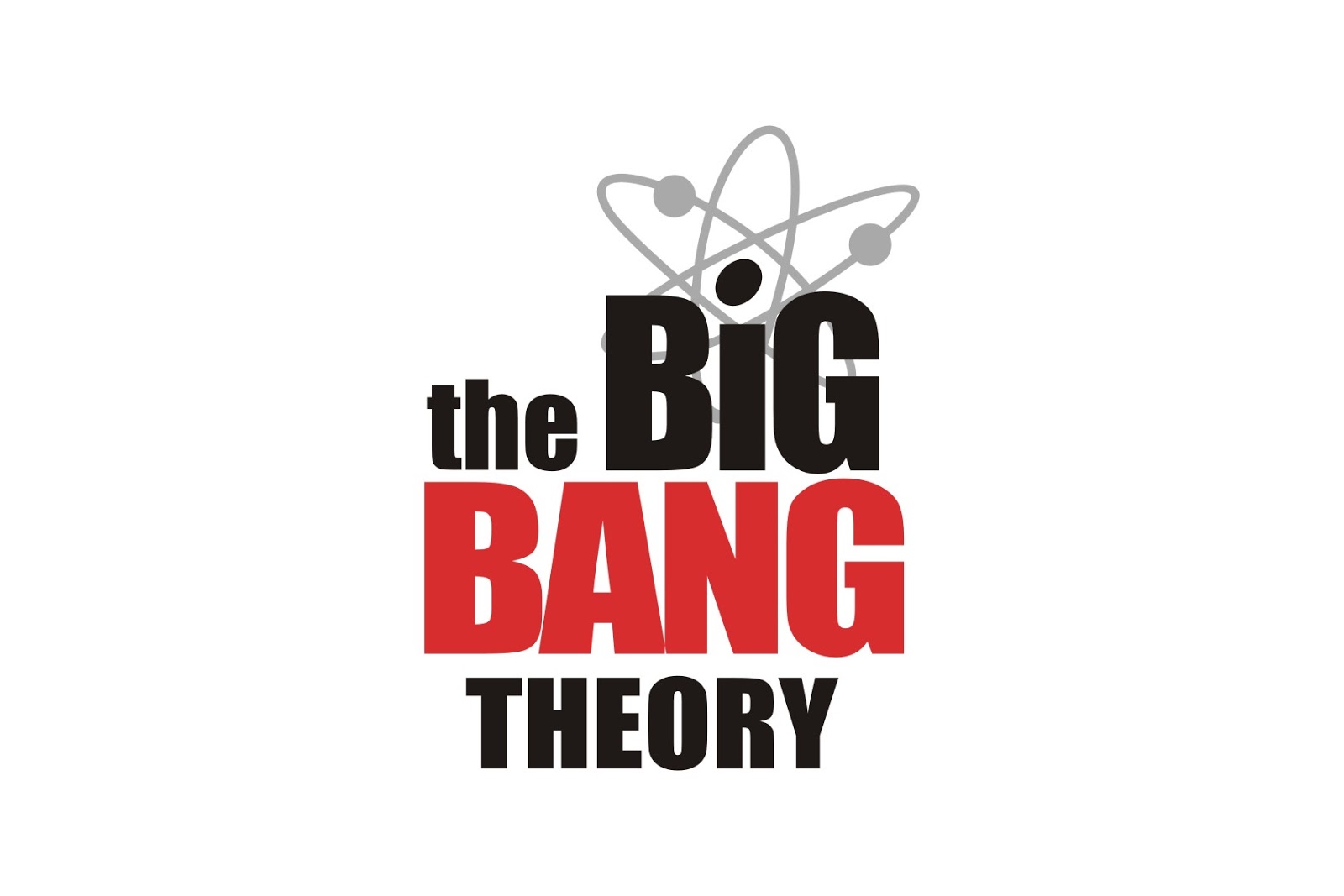 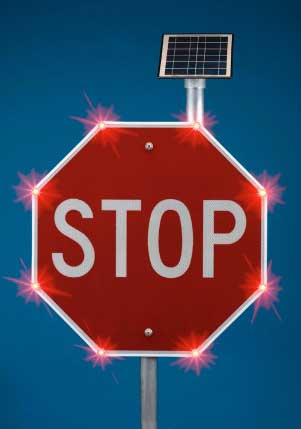 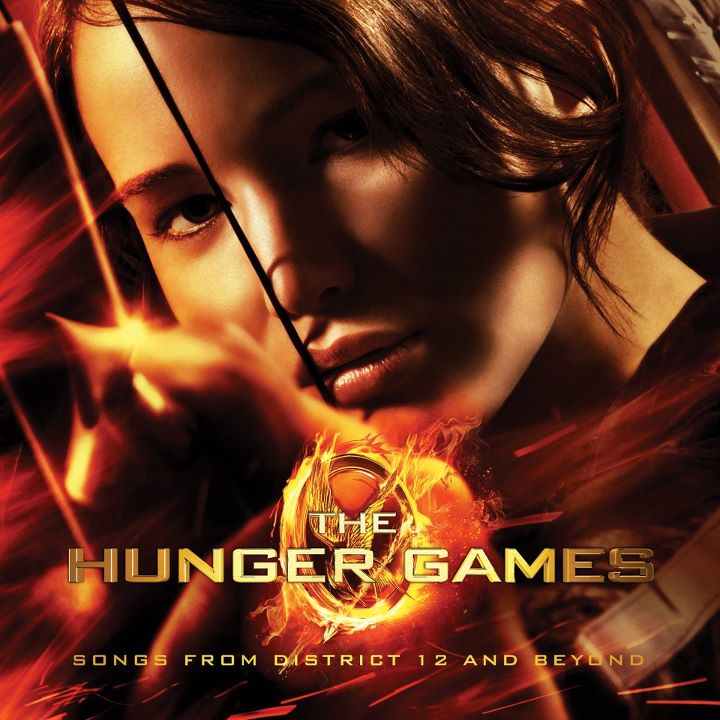 4 Benefits to studying
Instrumental Function
Knowledge & Awareness Function
Defensive Function
Debunking Function
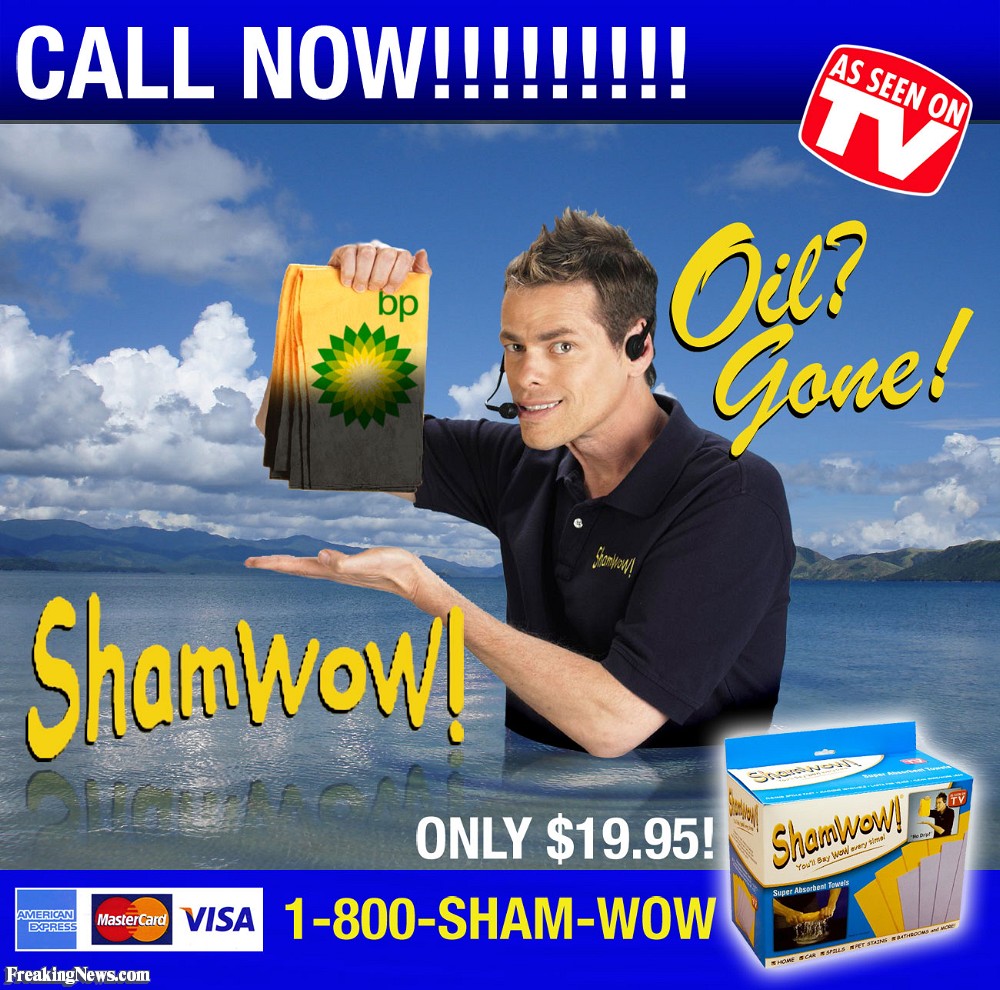